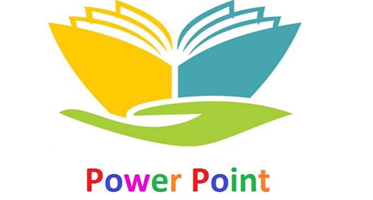 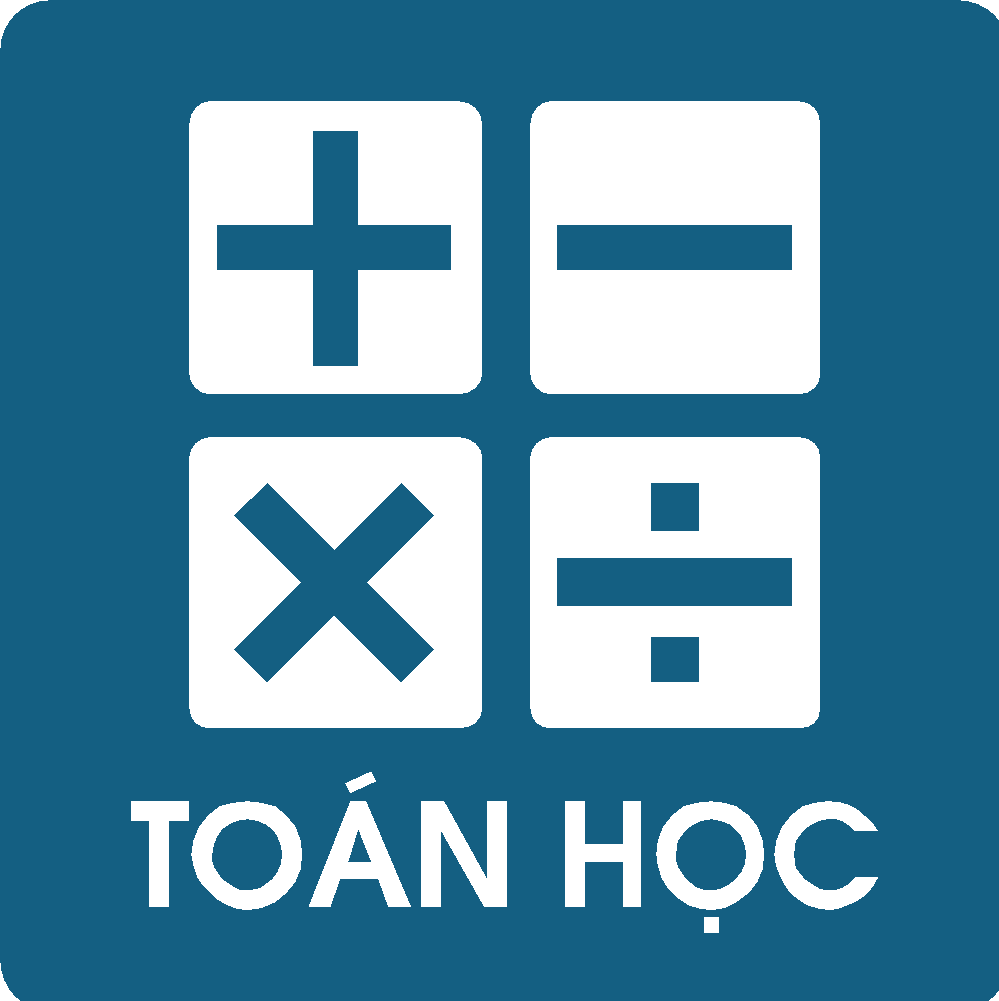 ĐẠI SỐ
LỚP
Chương 4: BẤT ĐẲNG THỨC – BẤT PHƯƠNG TRÌNH
10
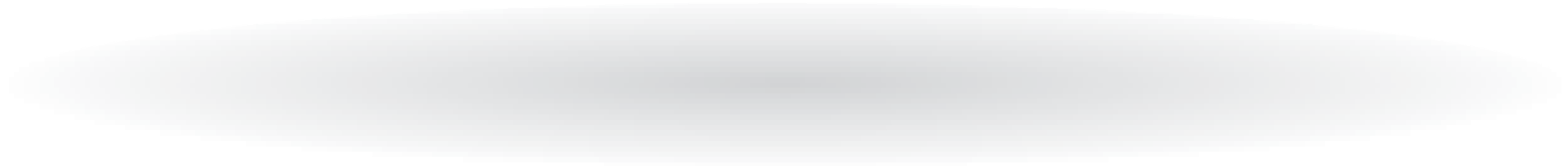 Bài 4 :  BẤT PHƯƠNG TRÌNH BẬC NHẤT HAI ẨN
BẤT PHƯƠNG TRÌNH BẬC NHẤT HAI ẨN
TIẾT 2
TIẾT 1
III
IV
II
V
I
BIỂU DIỄN NGHIỆM CỦA BẤT PHƯƠNG TRÌNH BẬC NHẤT HAI ẨN
HỆ BẤT PHƯƠNG TRÌNH BẬC NHẤT HAI ẨN
ỨNG DỤNG CỦA HỆ BẤT PHƯƠNG TRÌNH BẬC NHẤT HAI ẨN
TÓM TẮT BÀI HỌC
HỆ BẤT PHƯƠNG TRÌNH BẬC NHẤT HAI ẨN
III.
1. Định nghĩa:
Cặp số (x0; y0) gọi là một nghiệm của hệ nếu nó là nghiệm chung của các BPT trong hệ.
Ghi nhớ
HỆ BẤT PHƯƠNG TRÌNH BẬC NHẤT HAI ẨN
2. Các bước xác định miền nghiệm của hệ BPT bậc nhất hai ẩn
III.
Bước 2: Chọn điểm M(x0;y0) không nằm trên các đường thẳng vừa vẽ, thay tọa độ của M  vào từng BPT của hệ. Từ đó xác định miền nghiệm của từng BPT trong hệ. Tô đậm (hoặc gạch chéo) những phần mặt phẳng không là miền nghiệm của các BPT.
Bước 3: Ta kết luận phần mặt phẳng không tô đậm ( hoặc không gạch chéo) là miền nghiệm của hệ.
3. Bài tập áp dụng:
Dạng 3: Biểu diễn tập nghiệm của hệ bất phương trình bậc nhất hai ẩn.
Ghi nhớ
Dạng 3: Biểu diễn tập nghiệm của hệ bất phương trình bậc nhất hai ẩn.
Xác định miền nghiệm của  hệ BPT:
y
d1
t
d2
Bài giải
Ví dụ 1
x
O
d3
Vậy miền nghiệm là phần không bị tô màu như hình vẽ, tính cả các điểm thuộc tia Nt nằm trên  d2.
M
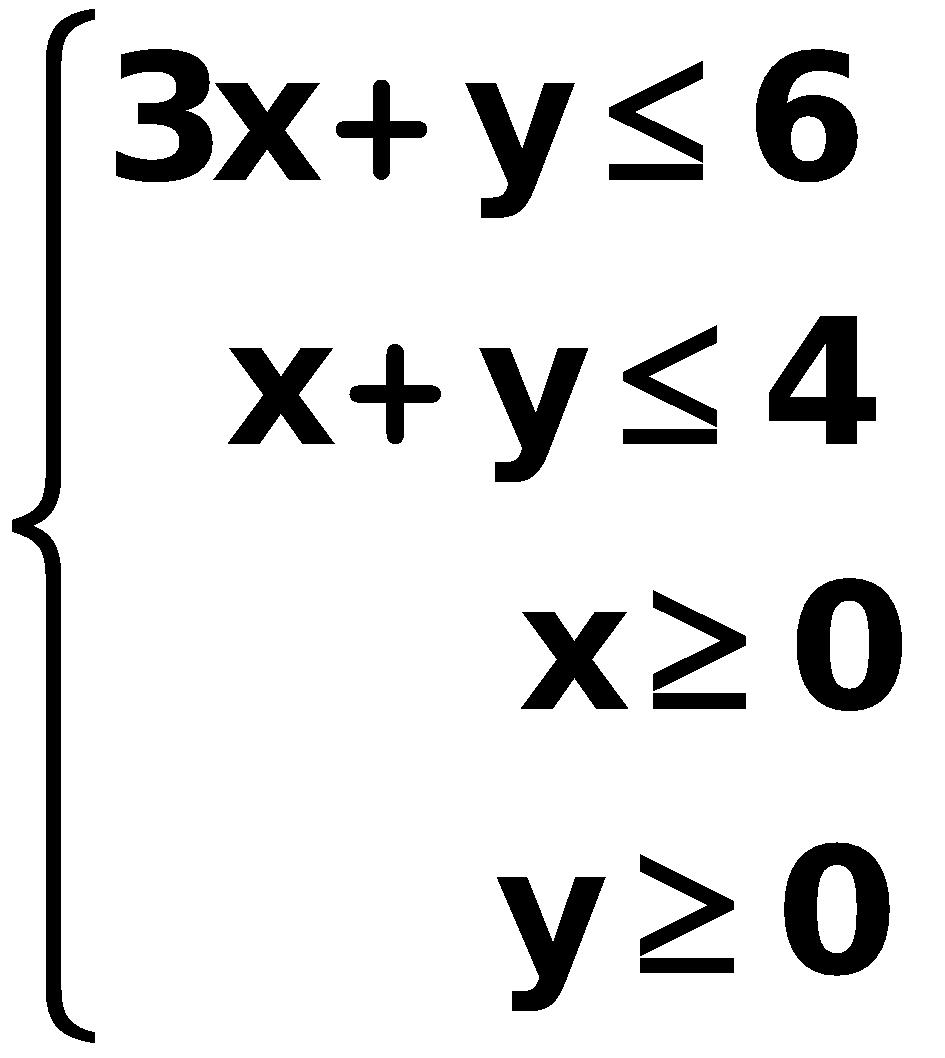 Biểu diễn miền nghiệm của hệ bất phương trình bậc nhất hai ẩn:
Trên cùng hệ trục Oxy, vẽ các đường thẳng:
	(d1): 3x + y = 6
	(d2):   x + y = 4
	(d3):          x = 0
	(d4):          y = 0
(d2)
(d1)
Bài giải
Ví dụ 2
.
(d4)
.
(d3)
.
.
.
Ta tô đậm các nửa mặt phẳng bờ (d1), (d2), (d3), (d4) không chứa điểm M.
Có (d1)∩ (d2)=I(1; 3); (d2)∩ (d3)=A(0; 4), (d1)∩ (d4)=C(2; 0), (d3)∩ (d4)=O(0; 0).
y
M
I
C
A
Miền không bị tô đậm (miền trong tứ giác AICO, kể cả 4 cạnh AI, IC, OC, OA) là miền nghiệm của hệ đã cho.
x
O
Xác định miền nghiệm của  hệ BPT:
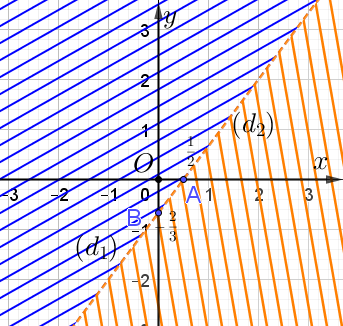 Bài giải
Ví dụ 3
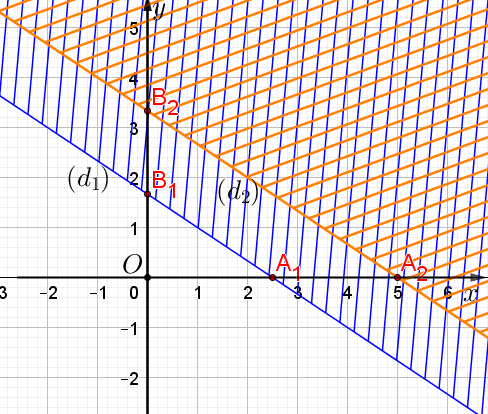 Bài giải
Ví dụ 4
Dạng 3: Biểu diễn tập nghiệm của hệ bất phương trình bậc nhất hai ẩn.
Ví dụ 5
Bài giải
HỆ BẤT PHƯƠNG TRÌNH BẬC NHẤT HAI ẨN
ỨNG DỤNG CỦA HỆ BẤT PHƯƠNG TRÌNH BẬC NHẤT  HAI ẨN
III.
IV.
Ứng dụng của
 hệ BPT bậc nhất hai ẩn
Tìm GTLN, GTNN của biểu  thức F(x,y) = ax + by, với (x; y) thuộc miền nghiệm của hệ  BPT bậc nhất 2 ẩn .
Bài toán kinh tế tối ưu.
(Chi phí thấp nhất; Lãi suất cao nhất;….)
ỨNG DỤNG CỦA HỆ BẤT PHƯƠNG TRÌNH BẬC NHẤT  HAI ẨN
IV.
Bước 1. Xác định miền nghiệm của hệ BPT (Thường là 1 miền đa giác).
Bước 2. Xác định tọa độ (x; y) các đỉnh của miền đa giác trên. Tính giá trị của  F  tại các đỉnh đó.
Dạng 4.  Tìm GTLN, GTNN của biểu thức F(x,y)=ax+by, với (x; y) thuộc miền nghiệm của hệ BPT bâc nhất 2 ẩn
Bước 3. Kết luận:
GTLN của F  là số lớn nhất trong các giá trị tìm được. 
GTNN của F là số nhỏ nhất trong các giá trị tìm được.
Các bước giải
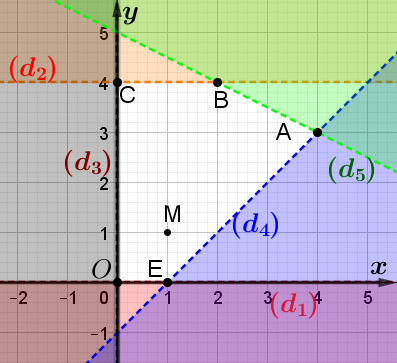 Ví dụ 6
Bài giải
CASIO
Ví dụ 7
Dạng 4.  Tìm GTLN, GTNN của biểu thức F(x,y)=ax+by, với (x; y) là  nghiệm của hệ BPT bâc nhất 2 ẩn
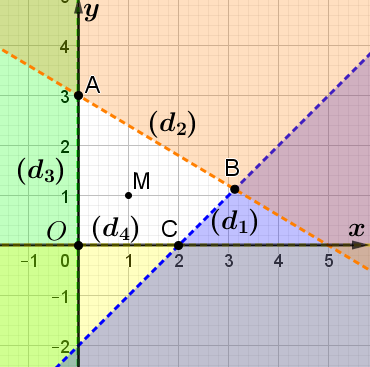 Ví dụ 7
Dạng 4.  Tìm GTLN, GTNN của biểu thức F(x,y)=ax+by, với (x; y) là  nghiệm của hệ BPT bâc nhất 2 ẩn
Bài giải
Ví dụ 7
Dạng 4.  Tìm GTLN, GTNN của biểu thức F(x,y)=ax+by, với (x; y) là  nghiệm của hệ BPT bâc nhất 2 ẩn
ỨNG DỤNG CỦA HỆ BẤT PHƯƠNG TRÌNH BẬC HAI
IV.
Bước 1. Từ các giả thiết của bài toán kinh tế tối ưu ta đưa về bài toán tìm GTNN – GTLN. Cụ thể:
 + Đặt ẩn phụ x, y cho bài toán.
 + Tìm các điều kiện của x, y.
 + Tìm biểu thức T = F(x, y) cần tìm GTLN – GTNN.
Dạng 5.  Bài toán kinh tế tối ưu
Bước 2. Sử dụng Dạng 4 (đã học) để tìm GTLN – GTNN của T = F(x, y) với các  điều kiện của x, y đã biết.
Các bước giải
Ví dụ 8
Bài giải
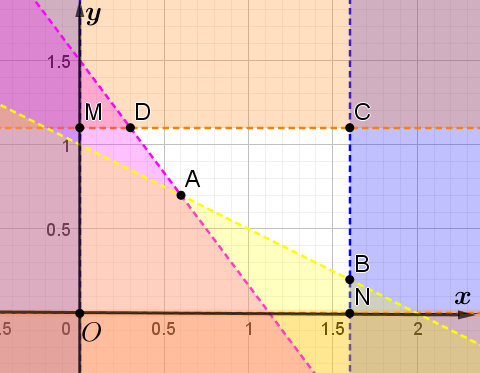 Miền nghiệm của hệ trên là tứ giác ABCD (kể cả biên).
Biết T đạt giá trị nhỏ nhất tại một trong các đỉnh của tứ giác ABCD:
Ví dụ 8
Tại A(0,6; 0,7): T = 160.0,6+110.0,7=173 (nghìn).
Bài giải
Ví dụ 9
Bài giải
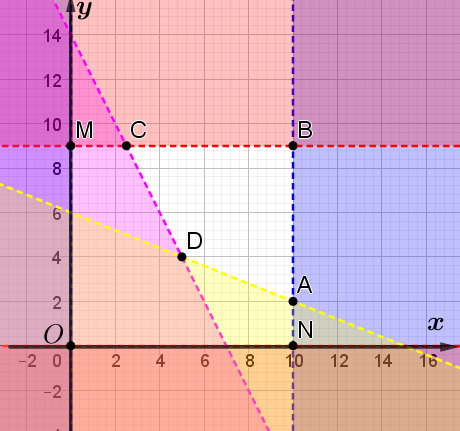 Ví dụ 9
Bài giải
Dạng 4
Xét một điểm có thuộc hay không thuộc miền nghiệm một BPT bậc nhất
Biểu diễn miền nghiệm của hệ  bpt trình bậc nhất 2 ẩn.
Tìm GTNN – GTLN của F(x,y) trên miền nghiệm của hệ bpt bậc nhất 2 ẩn.
Bài toán kinh tế tối ưu.
Dựa vào đồ thị, xác định miền nghiệm của BPT
Dạng 2
Dạng 1
Dạng 5
Dạng 3
Bài 4 :  BẤT PHƯƠNG TRÌNH BẬC NHẤT HAI ẨN
BẤT PHƯƠNG TRÌNH BẬC NHẤT HAI ẨN
Tiết 2
TIẾT 1
HỆ BẤT PHƯƠNG TRÌNH BẬC NHẤT HAI ẨN